ГБУЗ «ООЦМП»
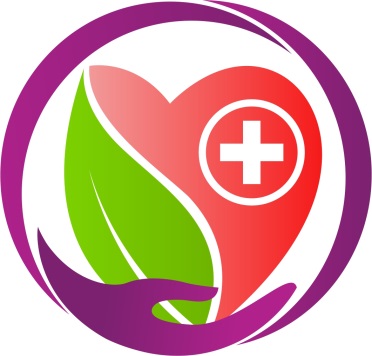 «Актуальные формы профилактической работы по предупреждению ВИЧ СПИД»
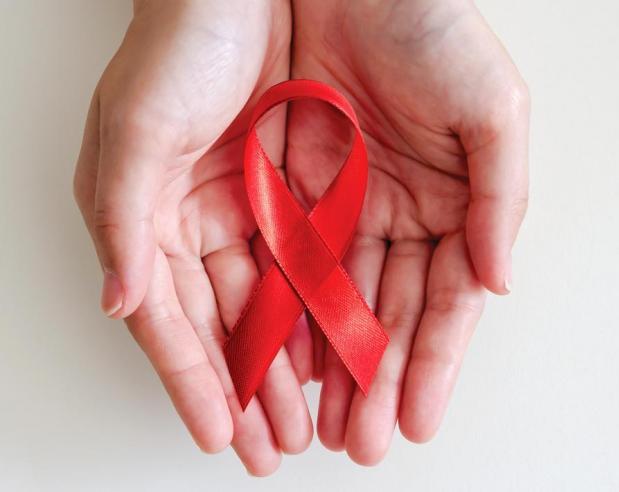 Социально значимые заболевания
Заболевания данной группы представляют значительную угрозу здоровью населения, наносят колоссальный ущерб для общества, связанный с потерей трудоспособности, необходимостью огромных затрат на профилактику, лечение и реабилитацию, преждевременной инвалидностью, смертностью, преступностью
Перечень
туберкулез
инфекции, передающиеся преимущественно половым путем
гепатит В
гепатит С
болезнь, вызванная вирусом иммунодефицита человека (ВИЧ)
злокачественные новообразования
сахарный диабет
психические расстройства и расстройства поведения
болезни, характеризующиеся повышенным кровяным давлением
утв. постановлением Правительства РФ от 1 декабря 2004 г. N 715
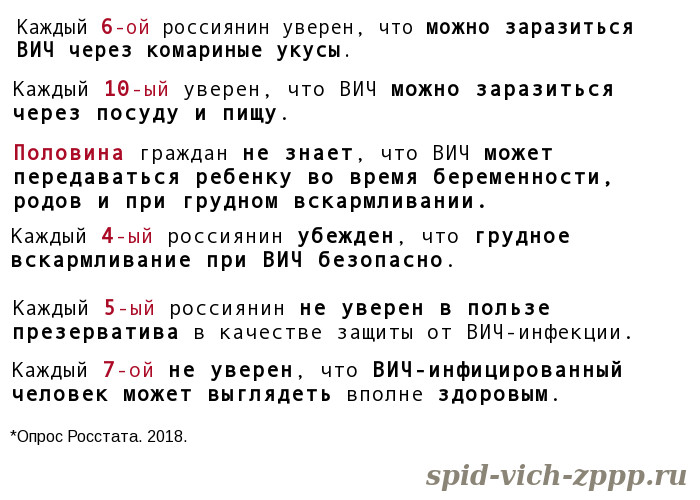 Ответственное поведение
отказ от инъекционного употребления наркотиков; 
воздержание от половых контактов; 
верность здоровых партнеров друг другу; 
защиту от ВИЧ и ИППП(использование презервативов при половых контактах).
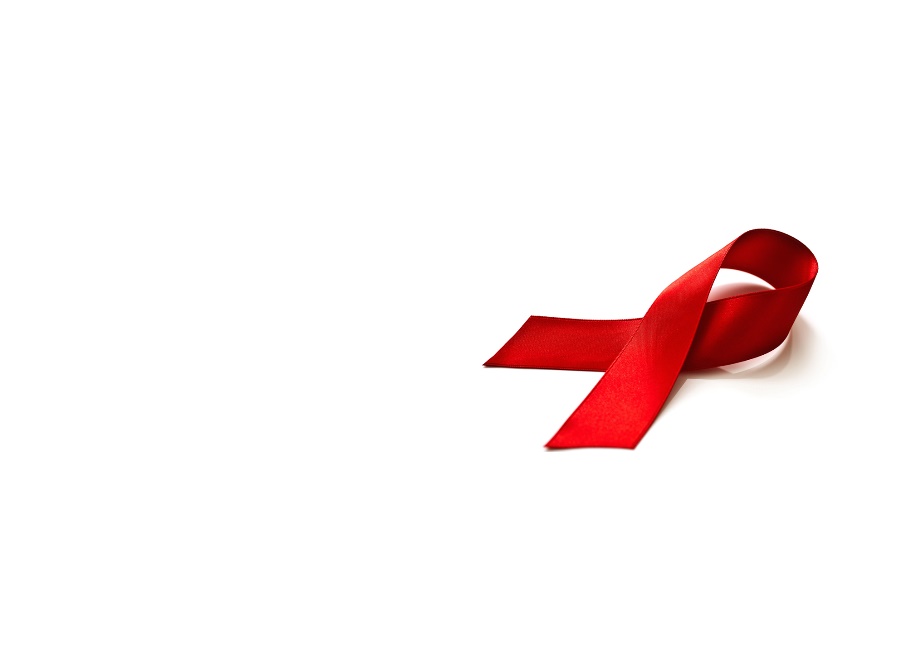 Формы и методы, используемые в информационно-просветительской деятельности
Печатные материалы
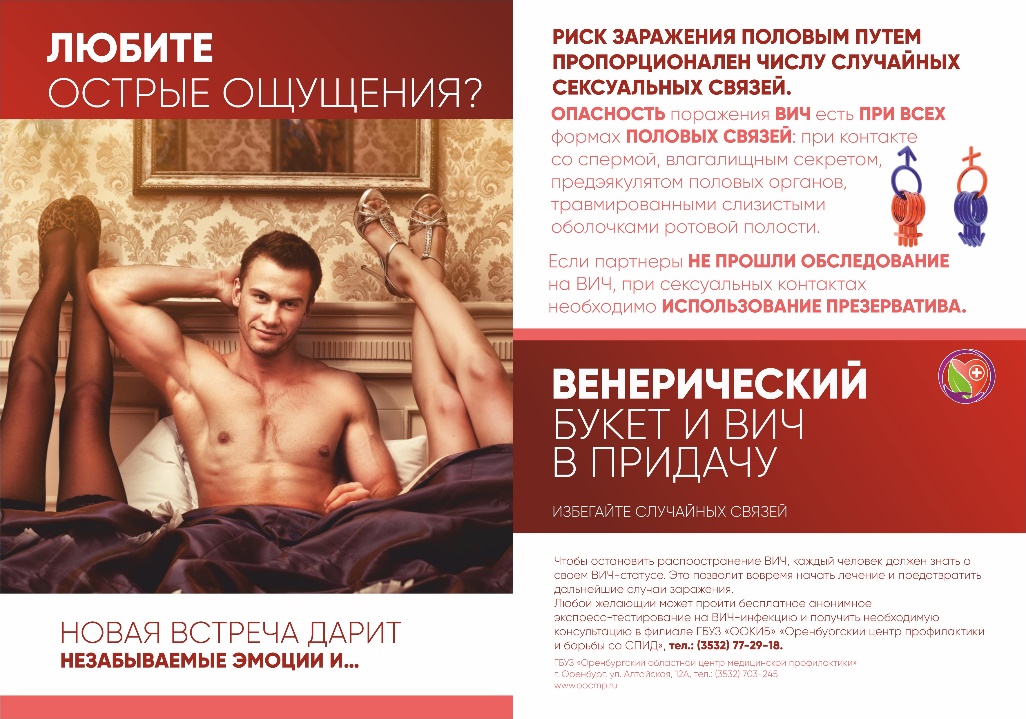 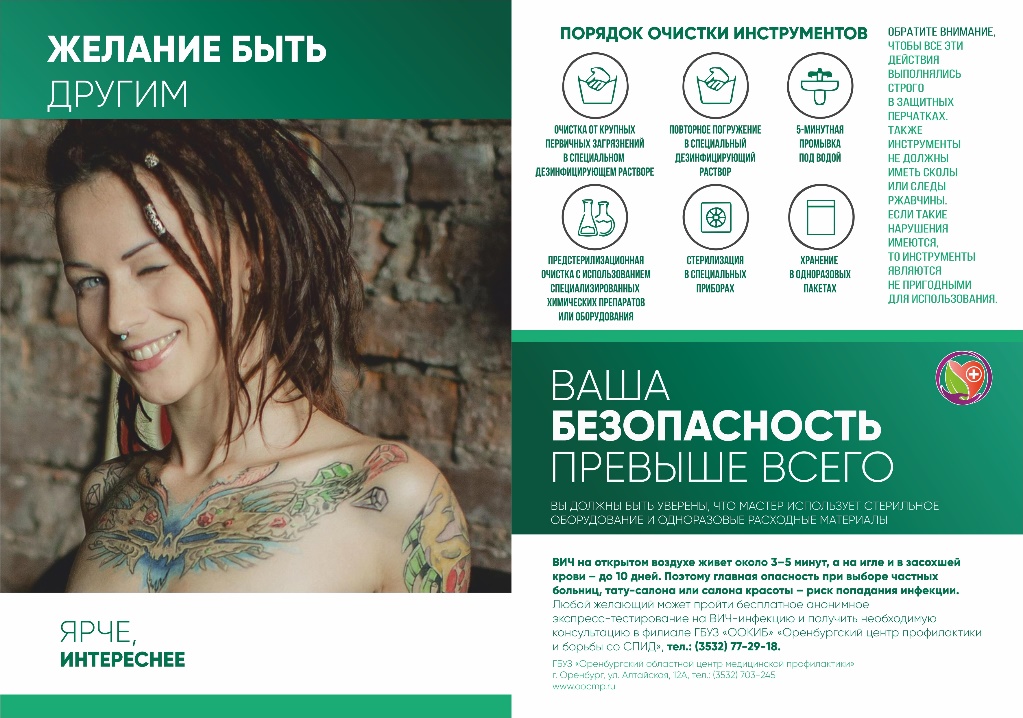 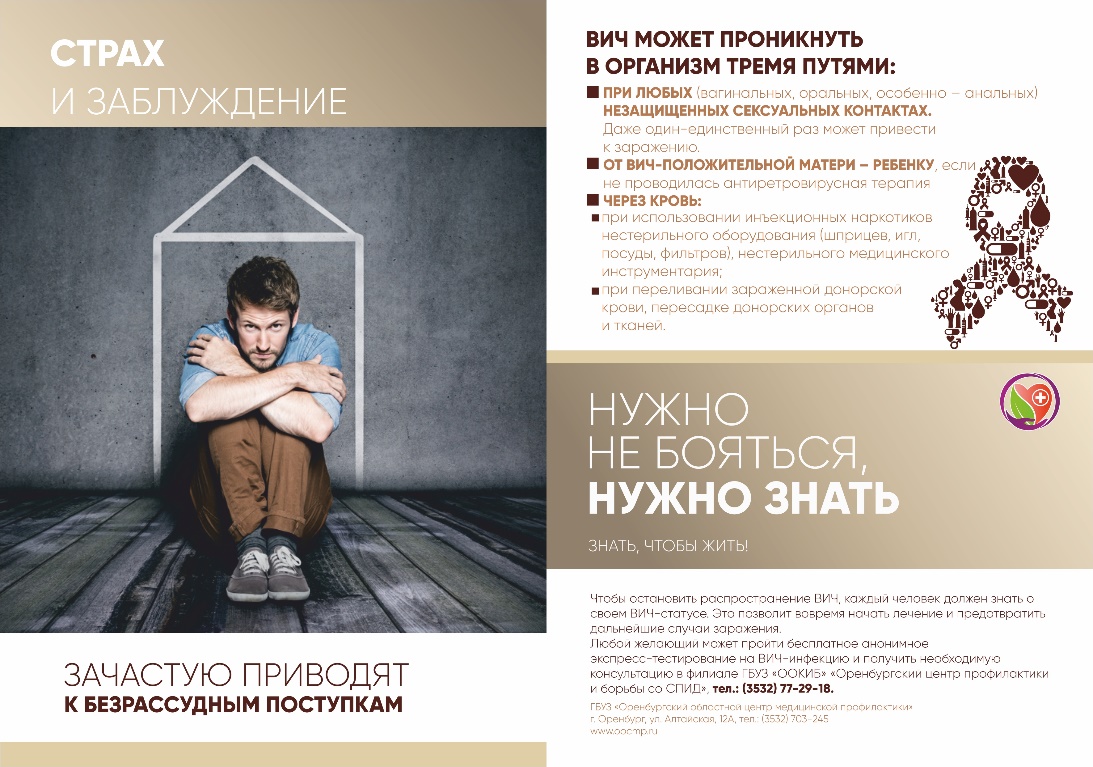 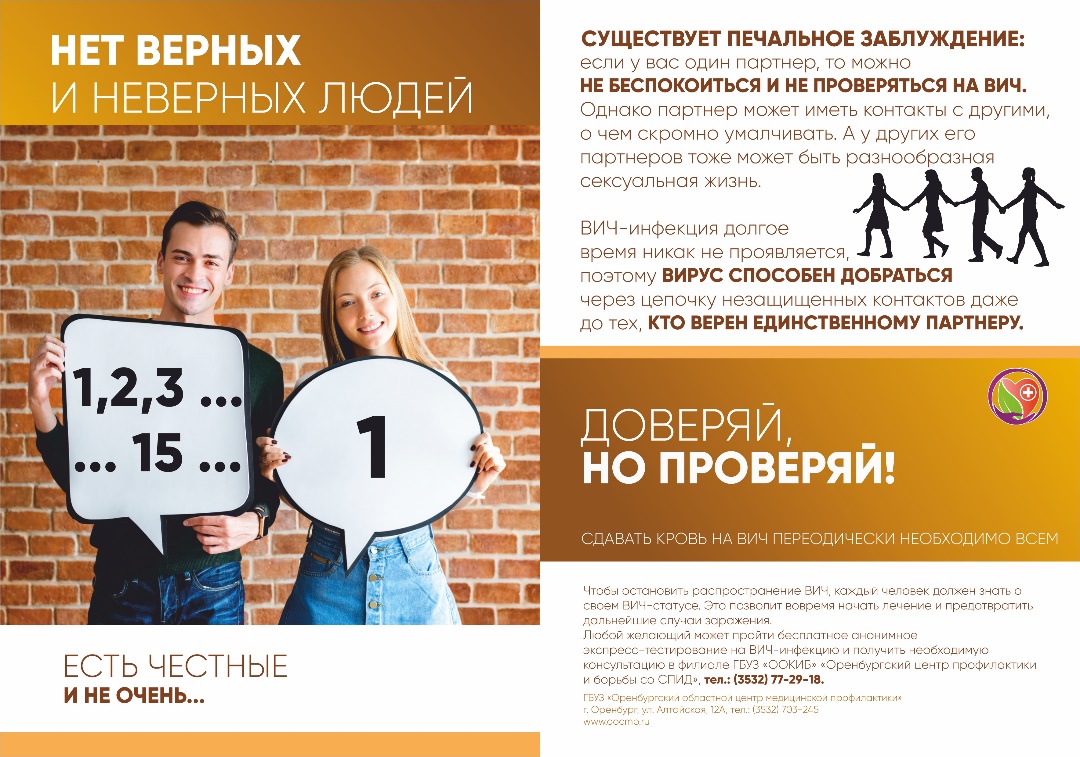 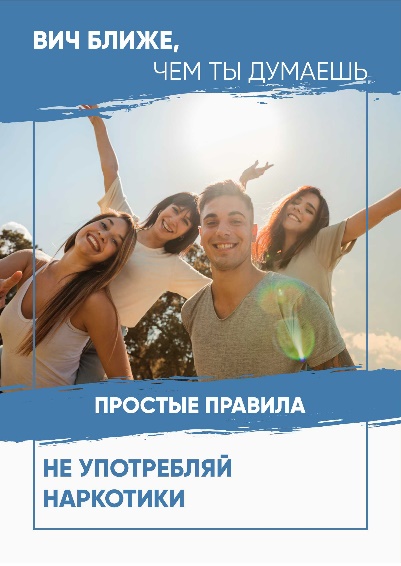 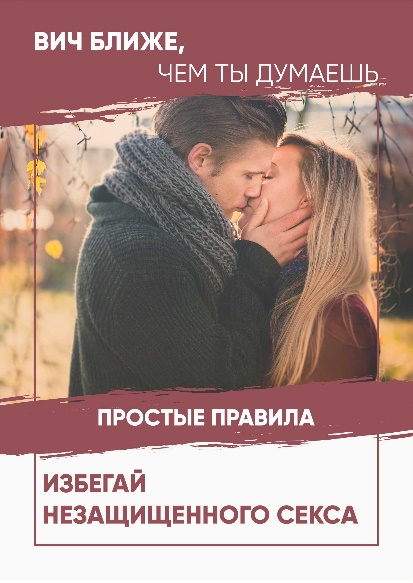 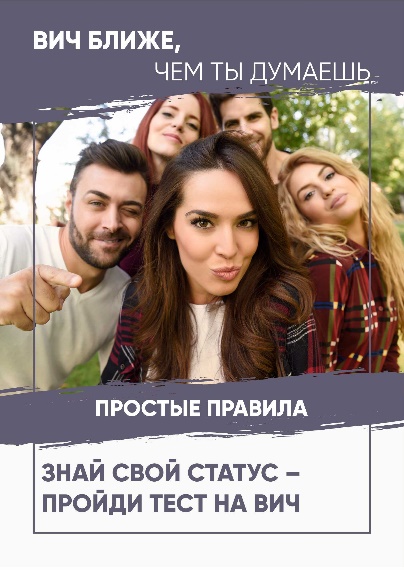 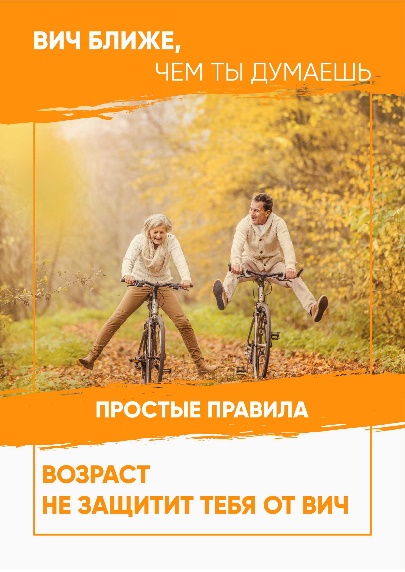 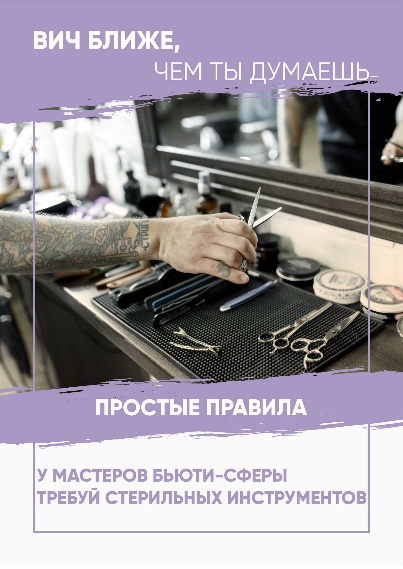 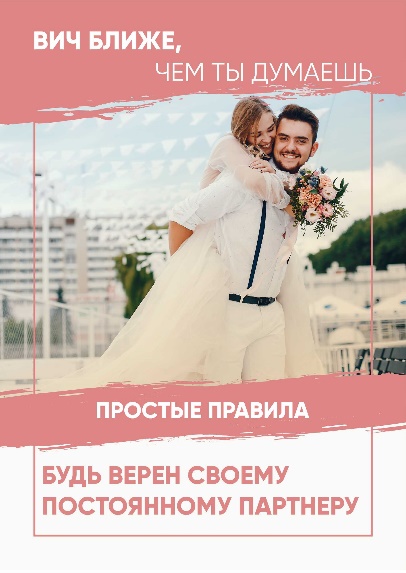 Академия «Здоровье»
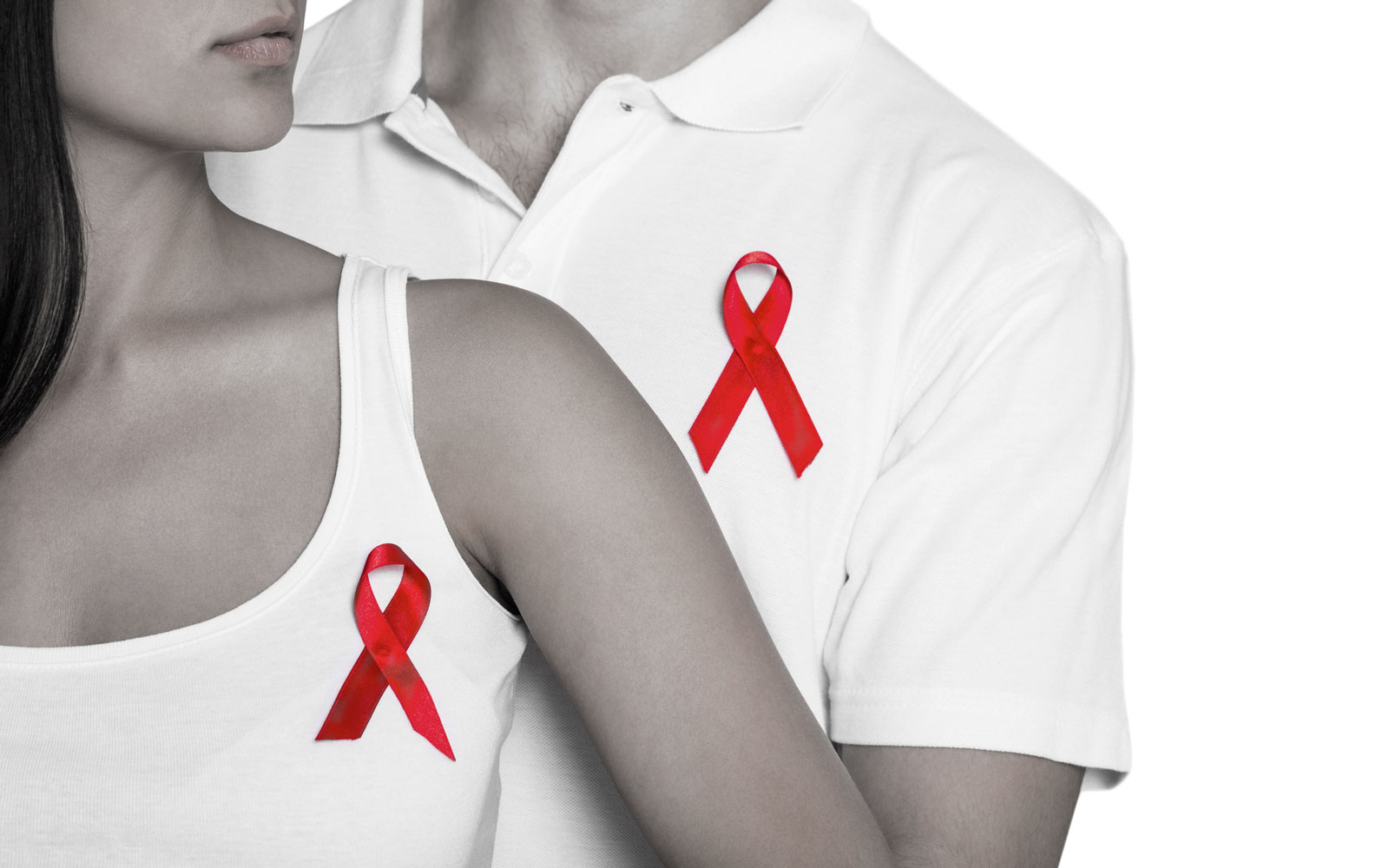 Деловая игра 
«Остановим СПИД вместе»
ГБУЗ «ООЦМП»
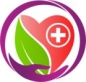 Деловая игра                                                «Остановим СПИД вместе»
Видео-мост                                                     «Стоп СПИД. Простые правила»
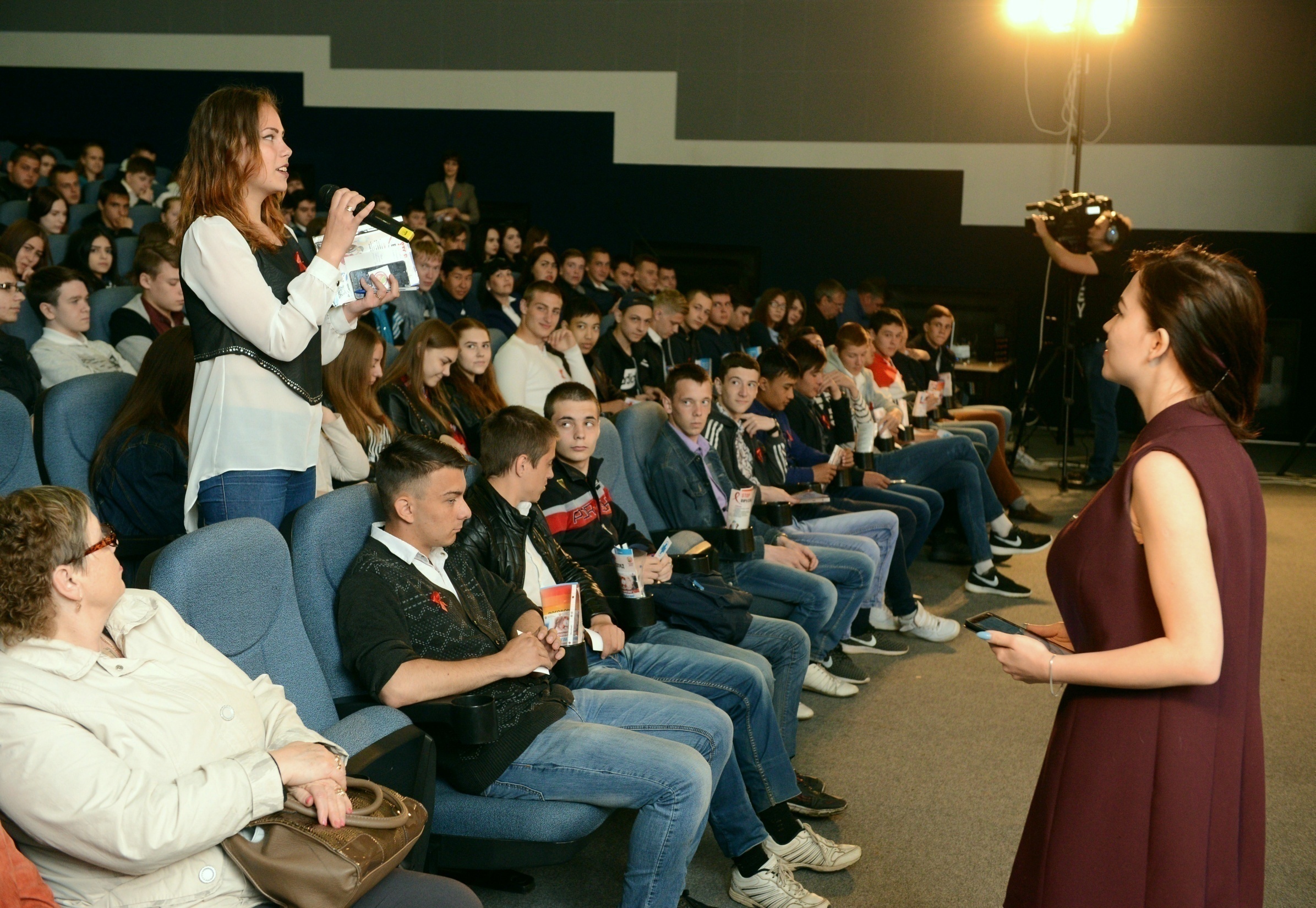 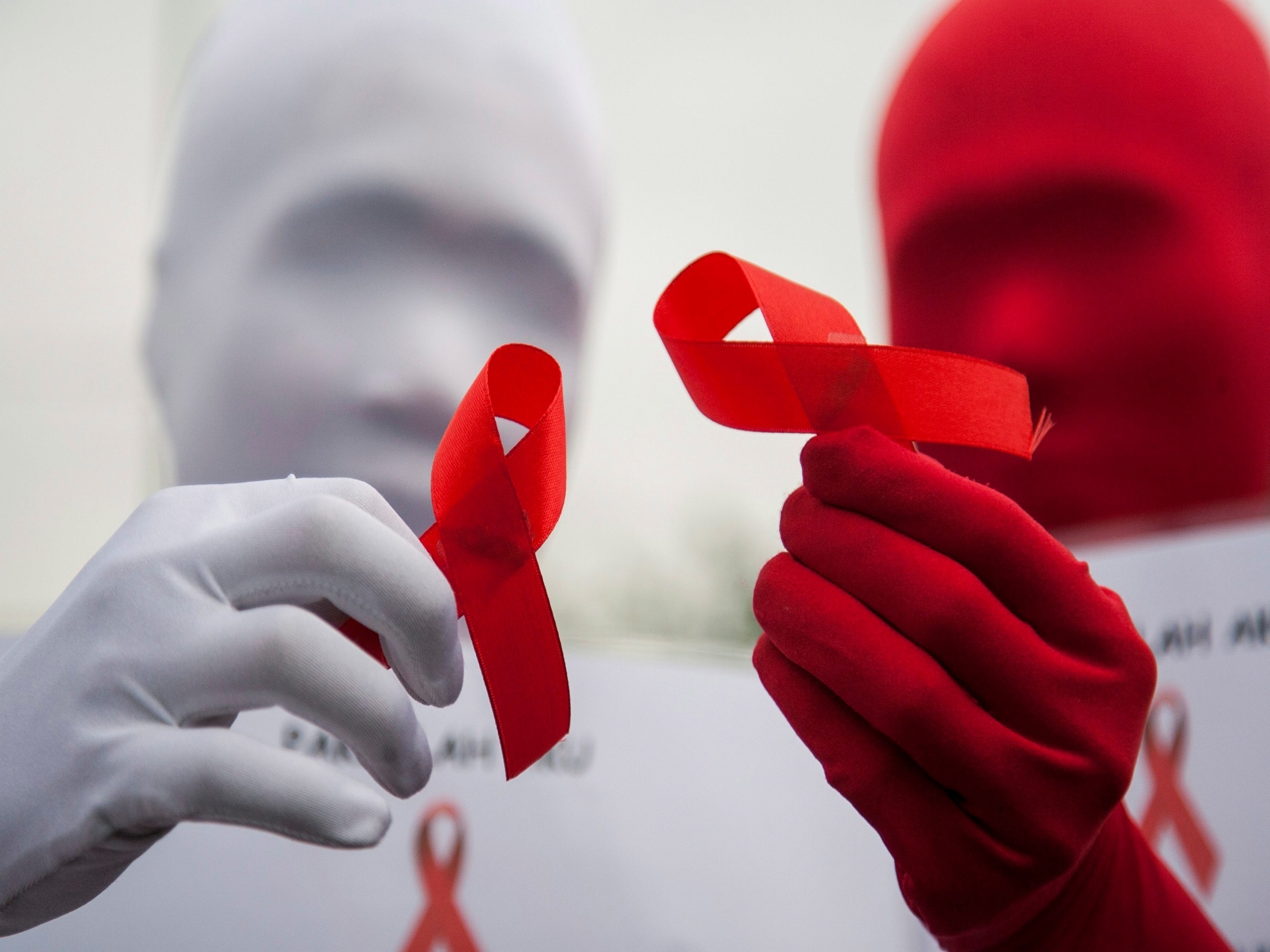 Викторина «Мифы и реальность»
Онлайн-программа                      «Поговорите с доктором»